YOUR LOGO
BY YUSHEN
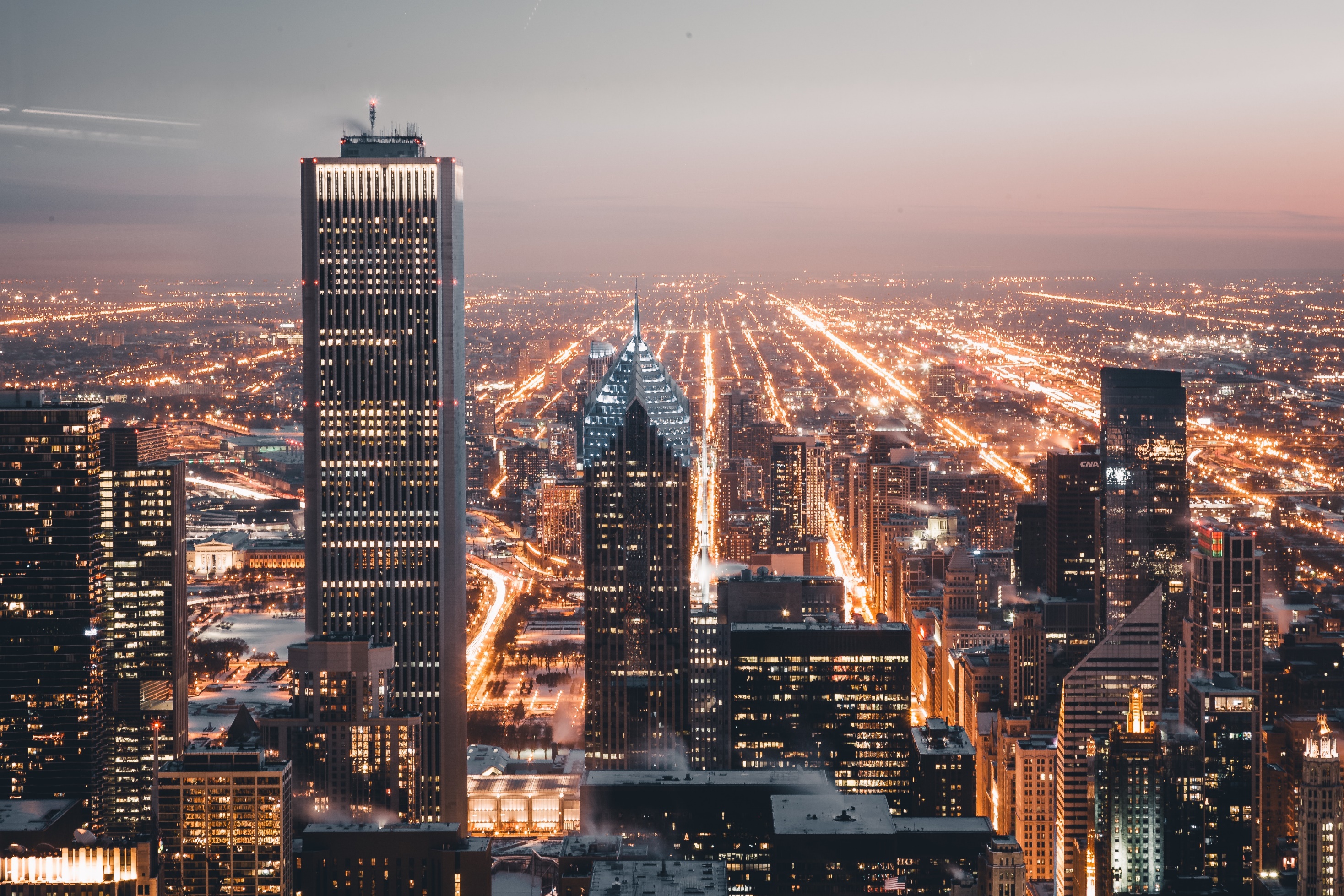 财务专员入职培训
PPT模板
PPT TEMPLATE FOR FINANCIAL SPECIALIST INDUCTION
6x617167sda9@youryouxiang.com
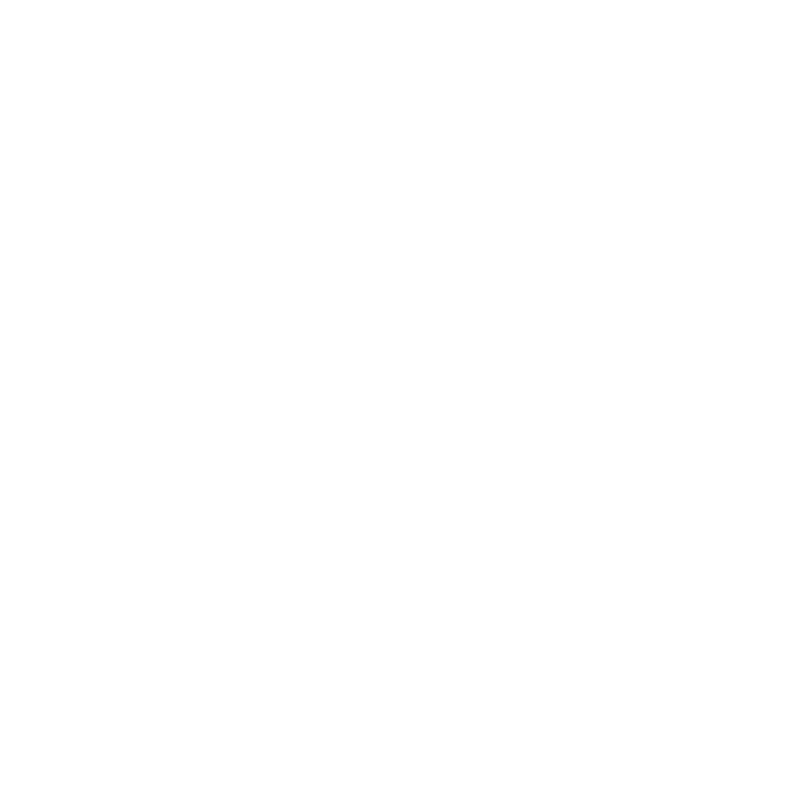 汇报人：PPT营
汇报部门：财务部     汇报时间：20XX.XX.XX
Tel:188xxxx8xxx8
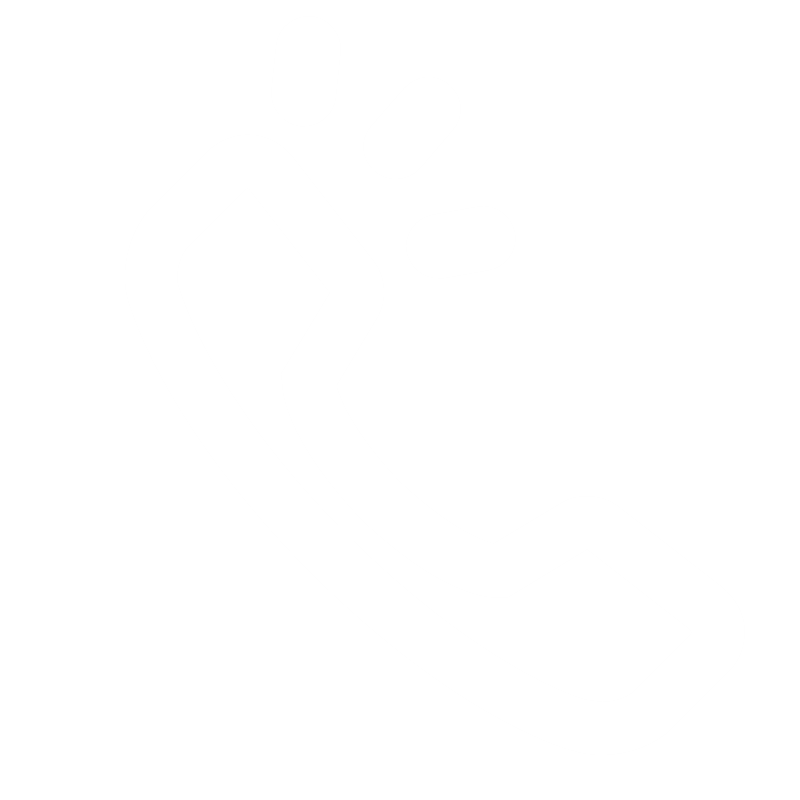 XXXXXXXXXX@.COM
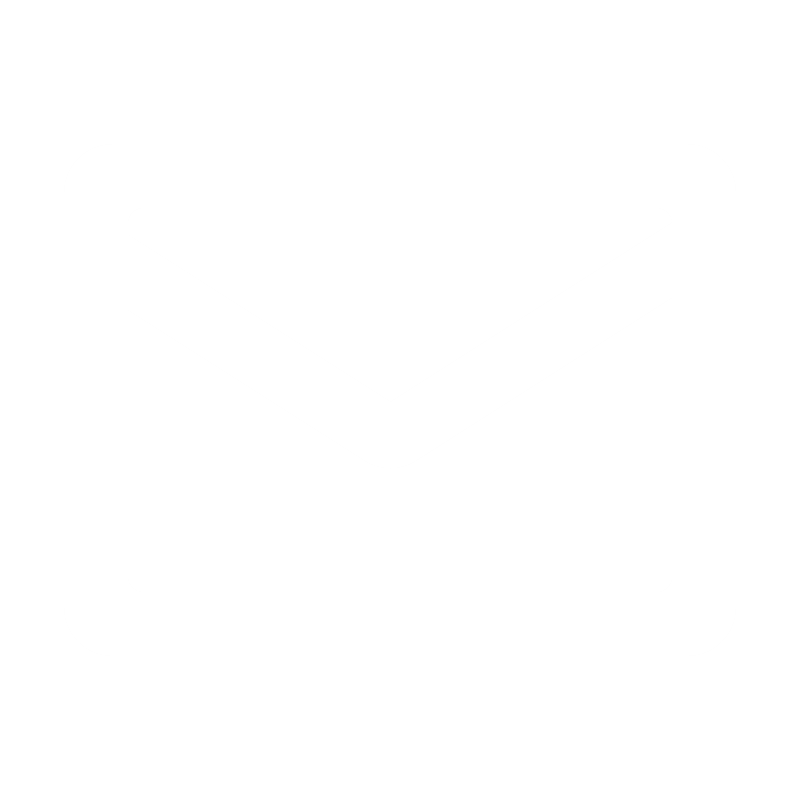 BY YUSHEN
YOUR LOGO
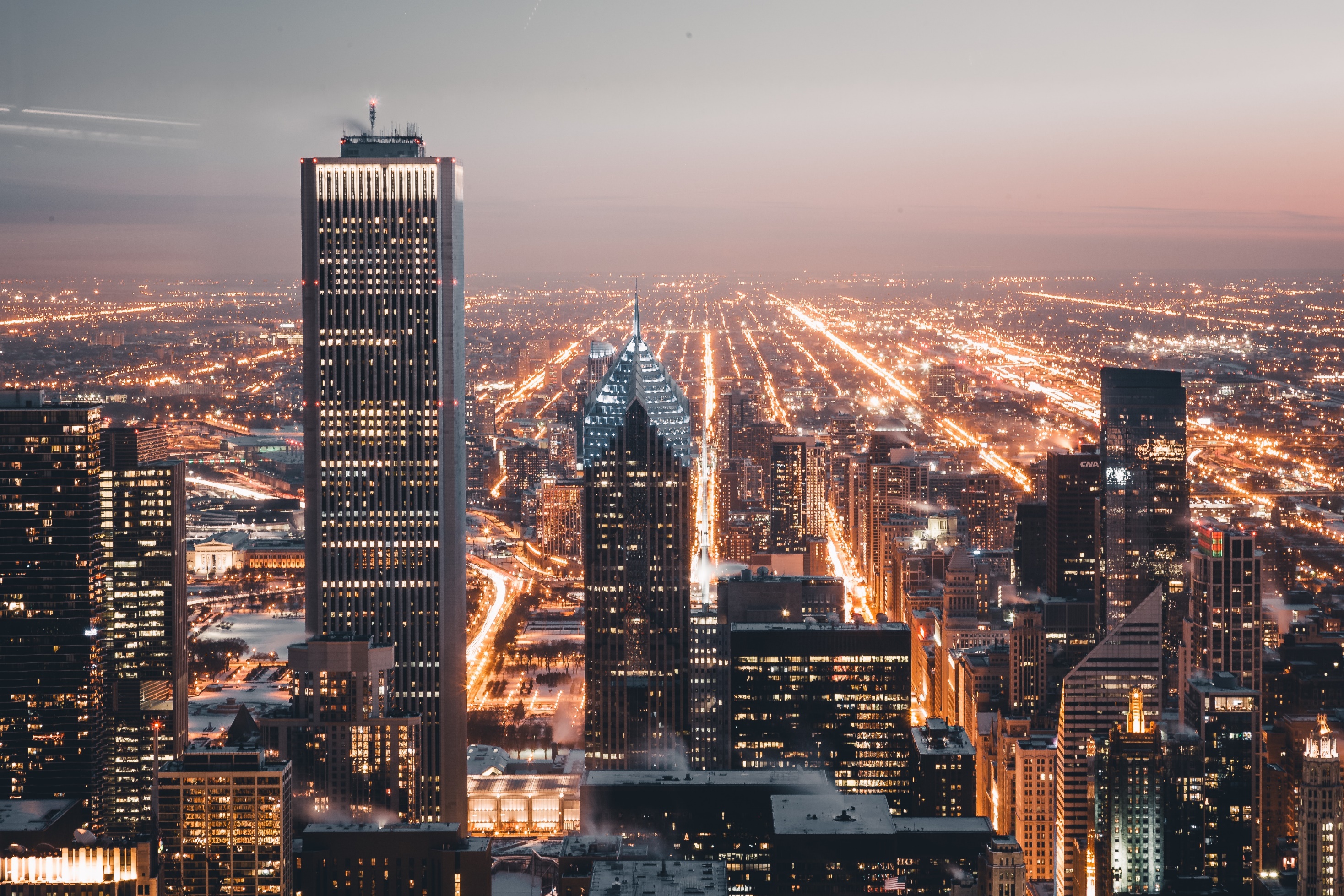 目录
CONTNETS
01
02
核心业务
企业介绍
ABOUT US
CORE BUSINESS
03
04
财务管理
项目申报
MANAGEMENT
PROJECT
BY YUSHEN
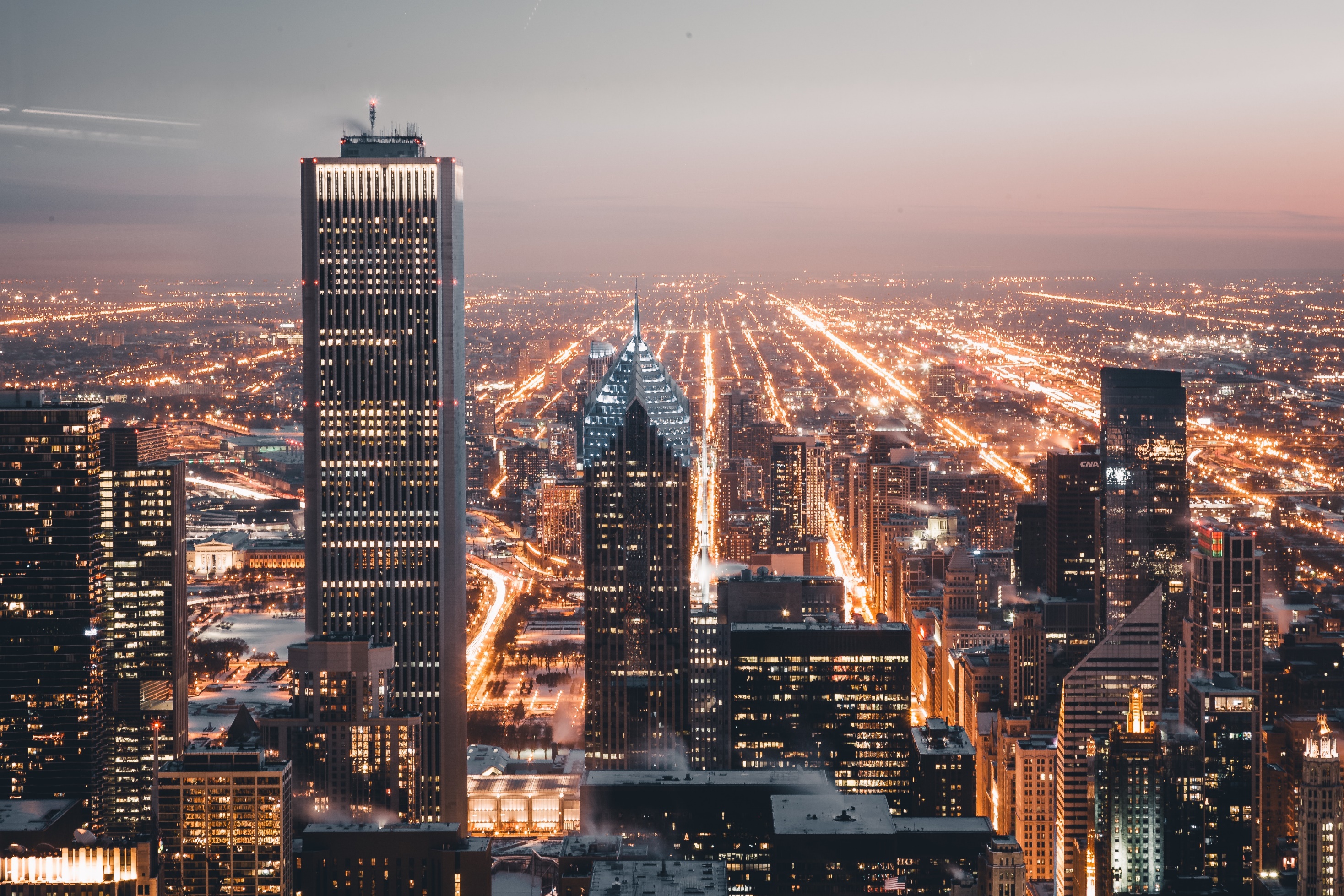 PART 01
企业介绍
ABOUT US
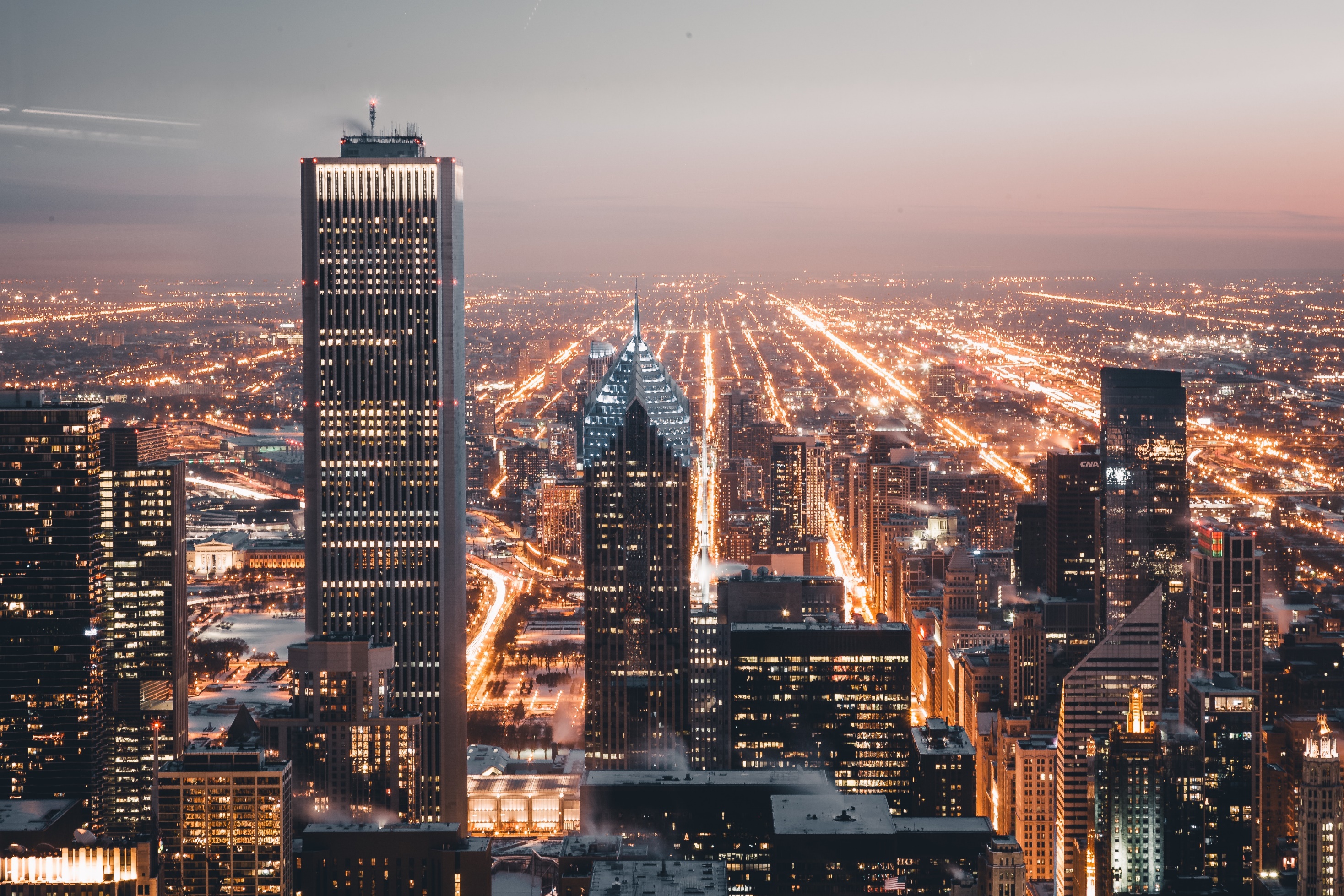 BY YUSHEN
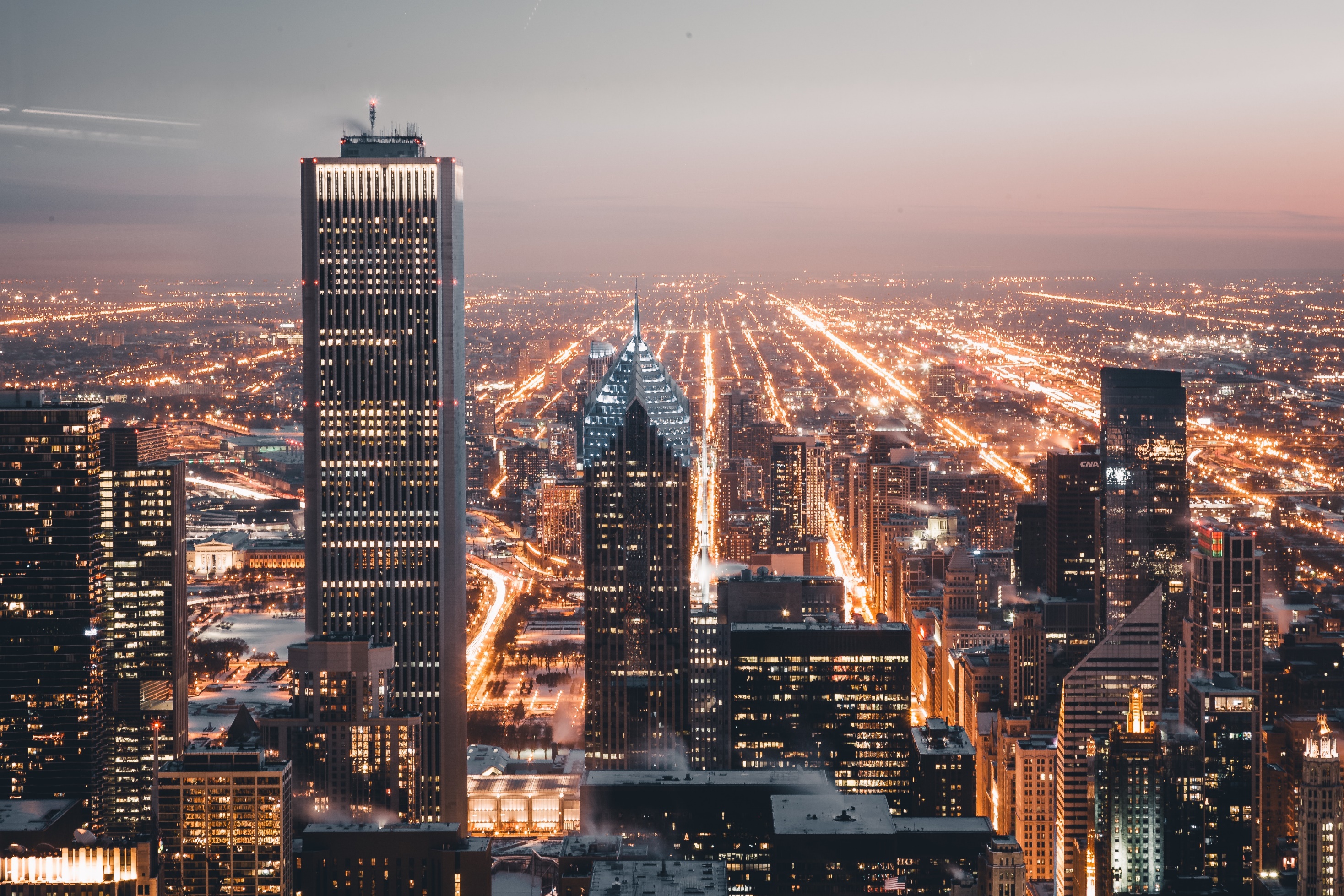 标题文字添加
单击此处键入文本单击此处键入文本单击此处键入文本单击此处键入文本单击此处键入文本单击此处键入文本单击此处键入文本单击此处键入文本单击此处键入文本
企业介绍
单击此处键入文本单击此处键入文本单击此处键入文本
单击此处键入文本单击此处键入文本单击此处键入文本
单击此处键入文本单击此处键入文本单击此处键入文本
BY YUSHEN
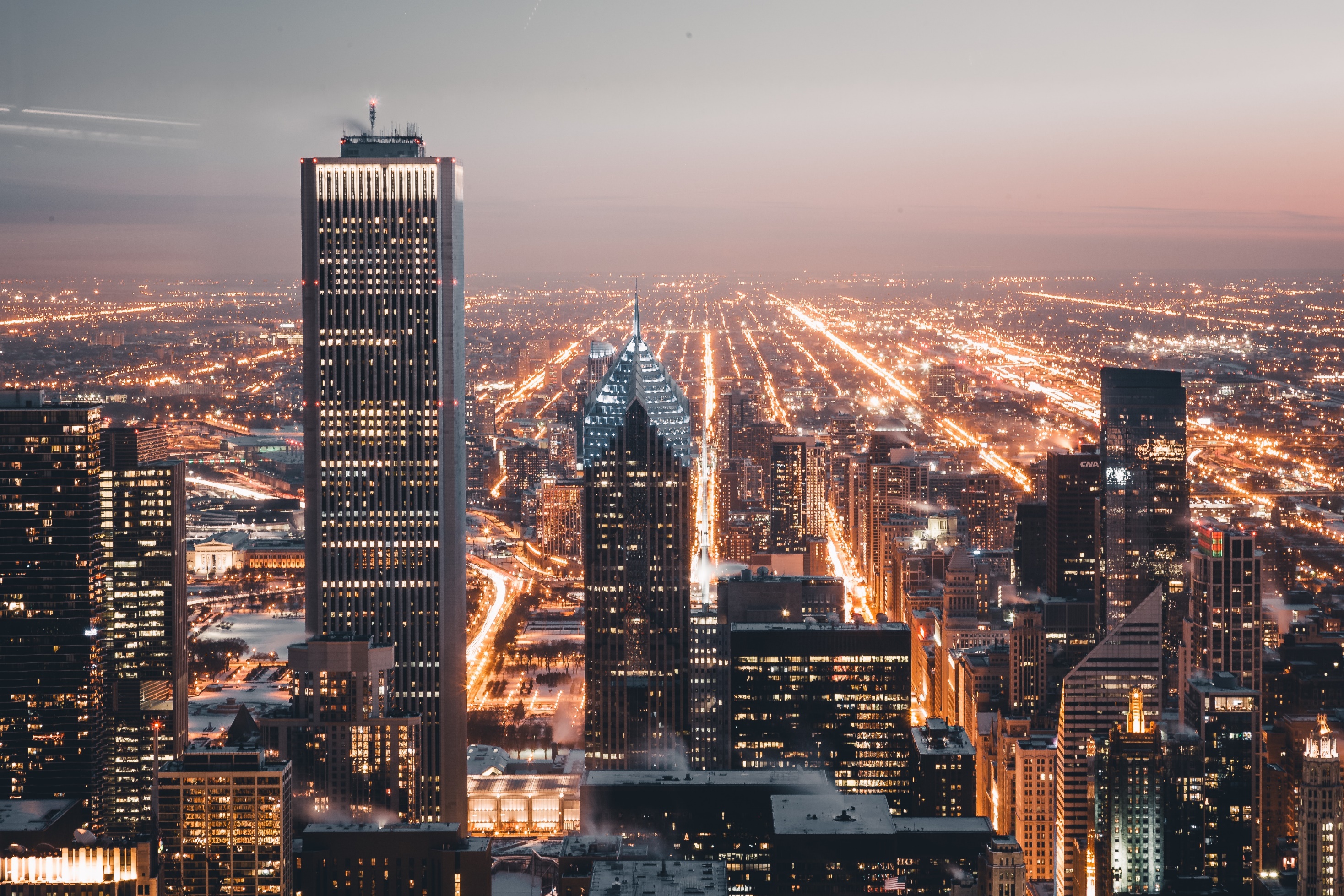 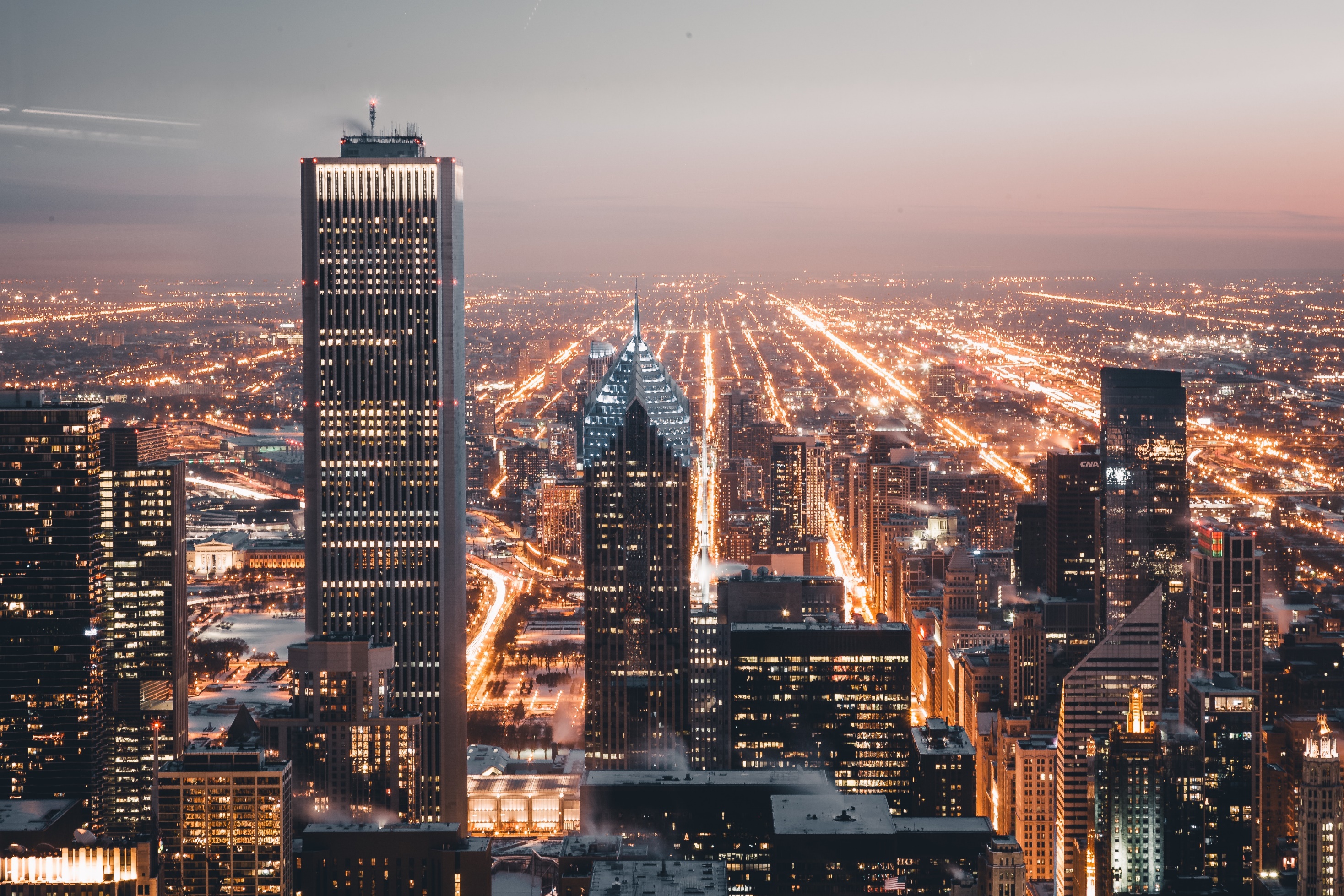 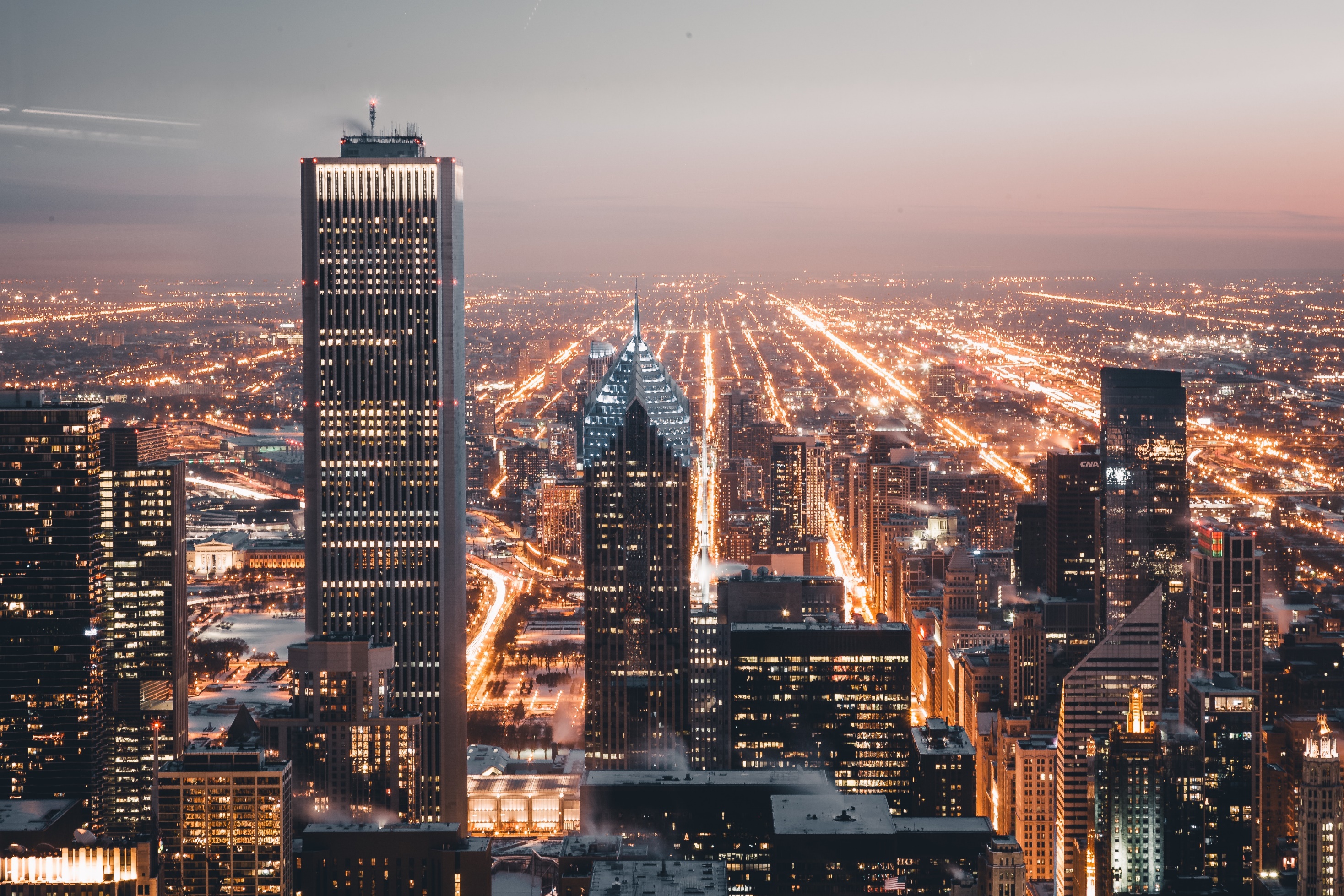 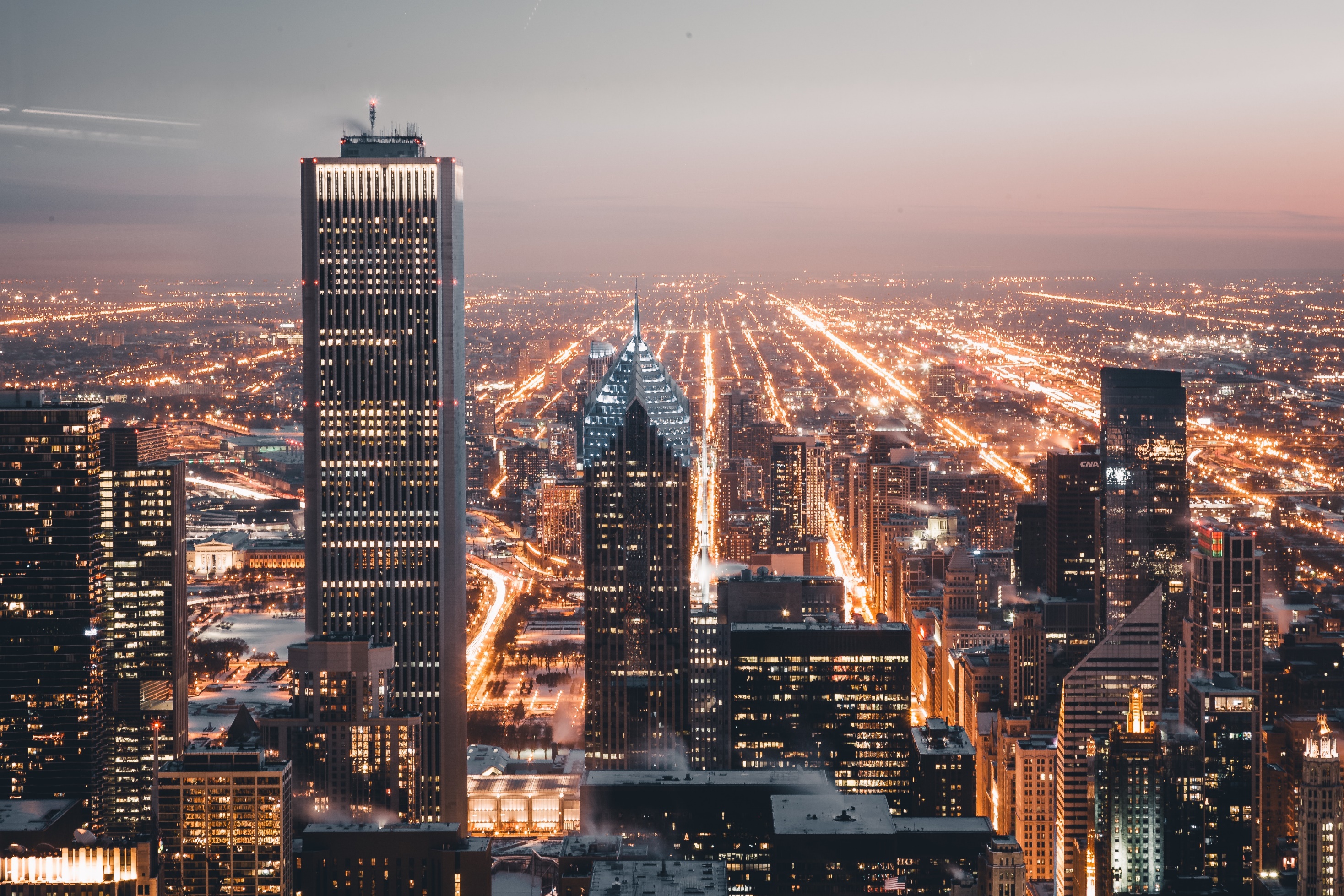 企业介绍
单击此处键入文本单击此处键入文本单击此处键入文本
单击此处键入文本单击此处键入文本单击此处键入文本
单击此处键入文本单击此处键入文本单击此处键入文本
标题文字添加
BY YUSHEN
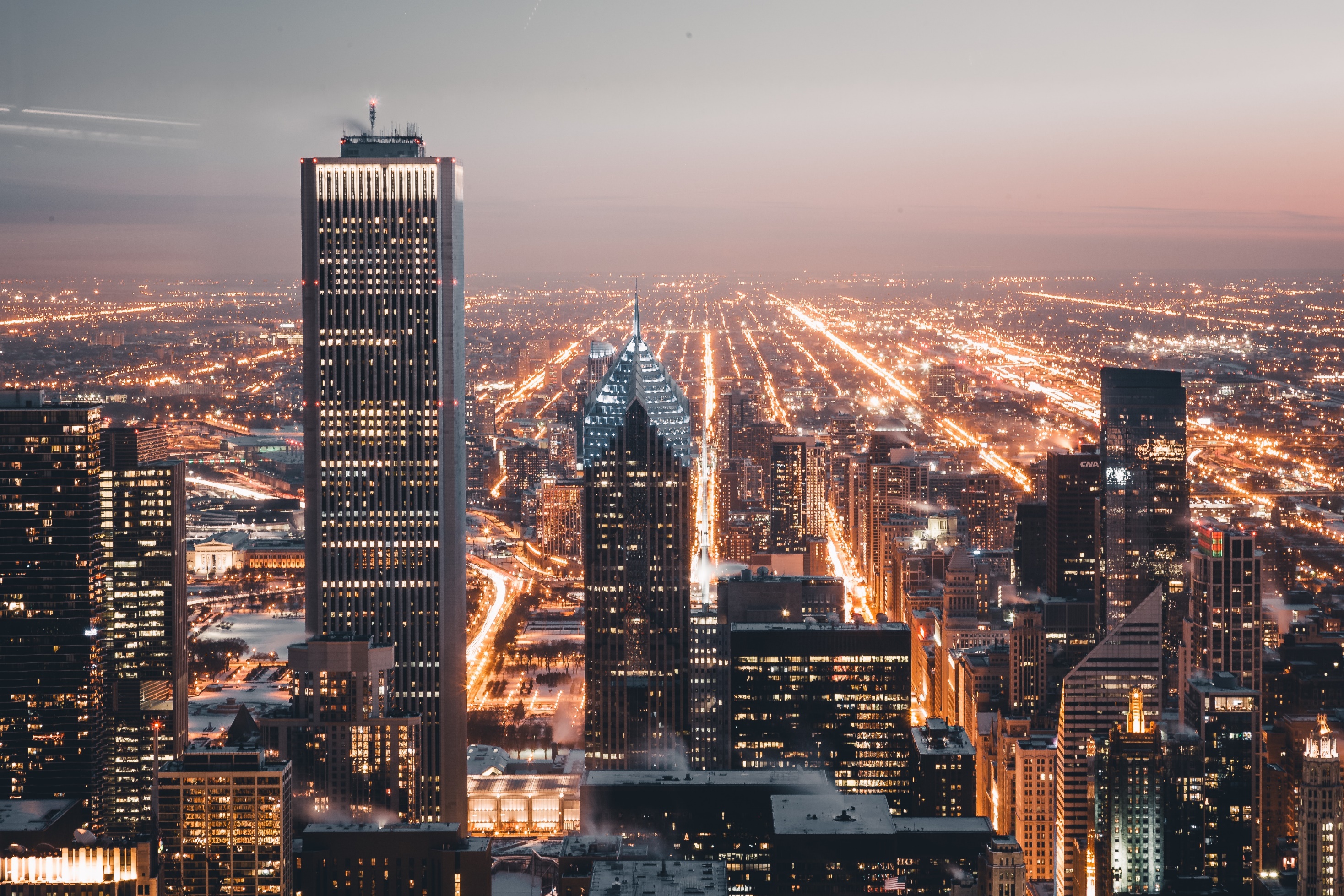 标题文字添加
标题文字添加
标题文字添加
标题文字添加
单击此处键入文本单击此处键入文本单击此处键入文本单击此处键入文本单击此处键入文本单击此处键入
单击此处键入文本单击此处键入文本单击此处键入文本单击此处键入文本单击此处键入文本单击此处键入
单击此处键入文本单击此处键入文本单击此处键入文本单击此处键入文本单击此处键入文本单击此处键入
单击此处键入文本单击此处键入文本单击此处键入文本单击此处键入文本单击此处键入文本单击此处键入
企业介绍
BY YUSHEN
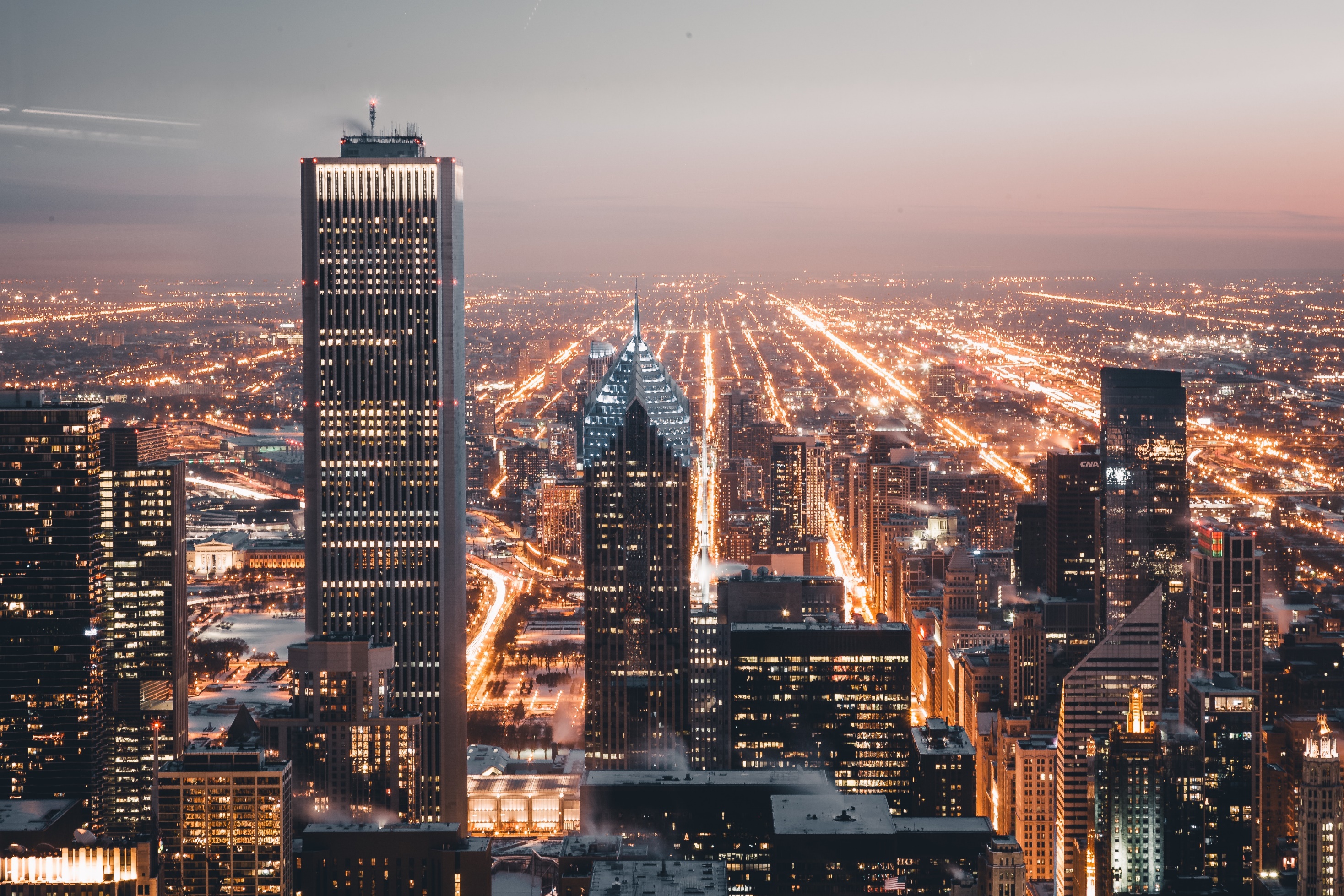 PART 02
核心业务
CORE BUSINESS
BY YUSHEN
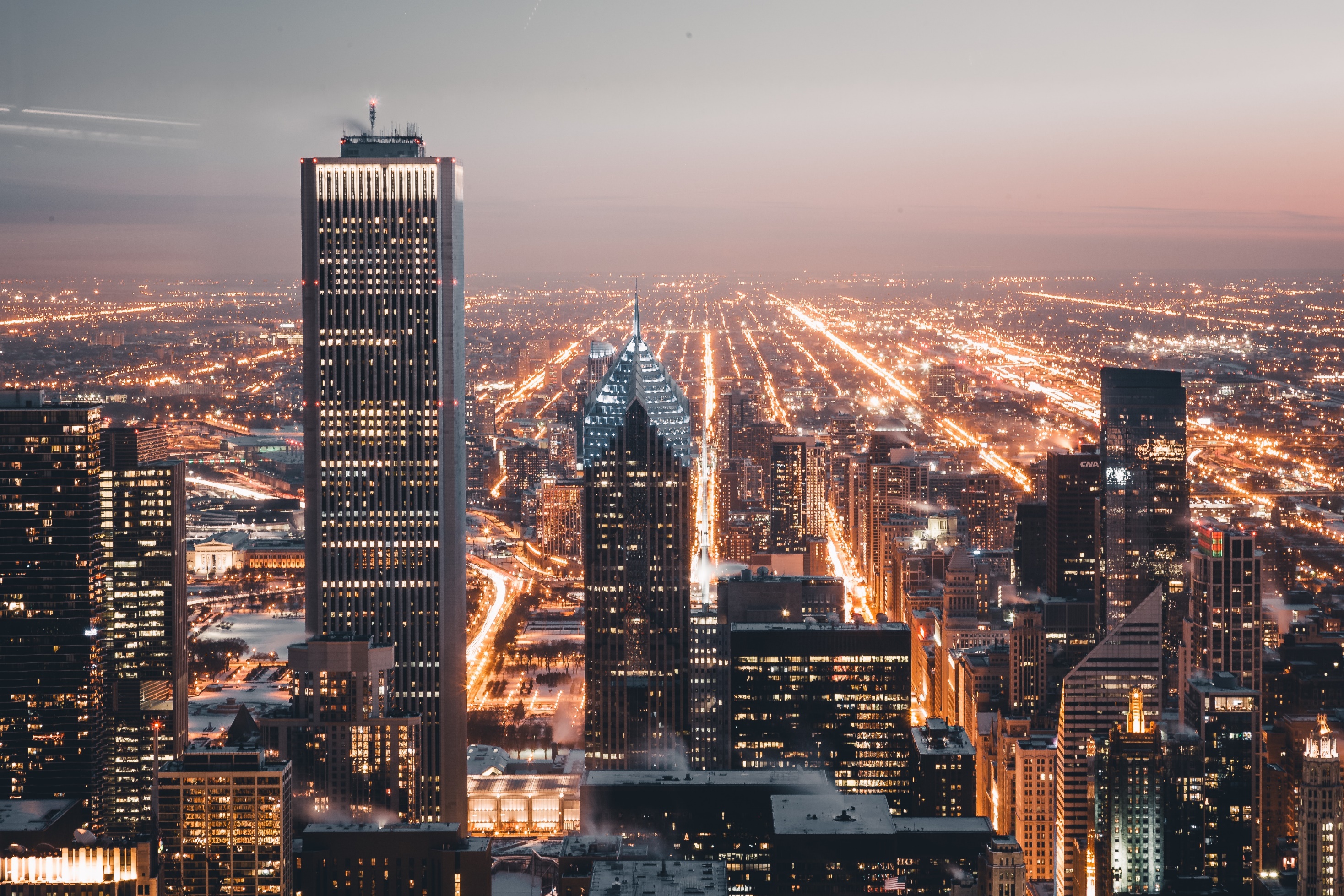 核心业务
标题文字添加
标题文字添加
标题文字添加
单击此处键入文本单击此处键入文本单击此处键入文本单击此处键入文本单击此处键入文本单击此处键入
单击此处键入文本单击此处键入文本单击此处键入文本单击此处键入文本单击此处键入文本单击此处键入
单击此处键入文本单击此处键入文本单击此处键入文本单击此处键入文本单击此处键入文本单击此处键入
BY YUSHEN
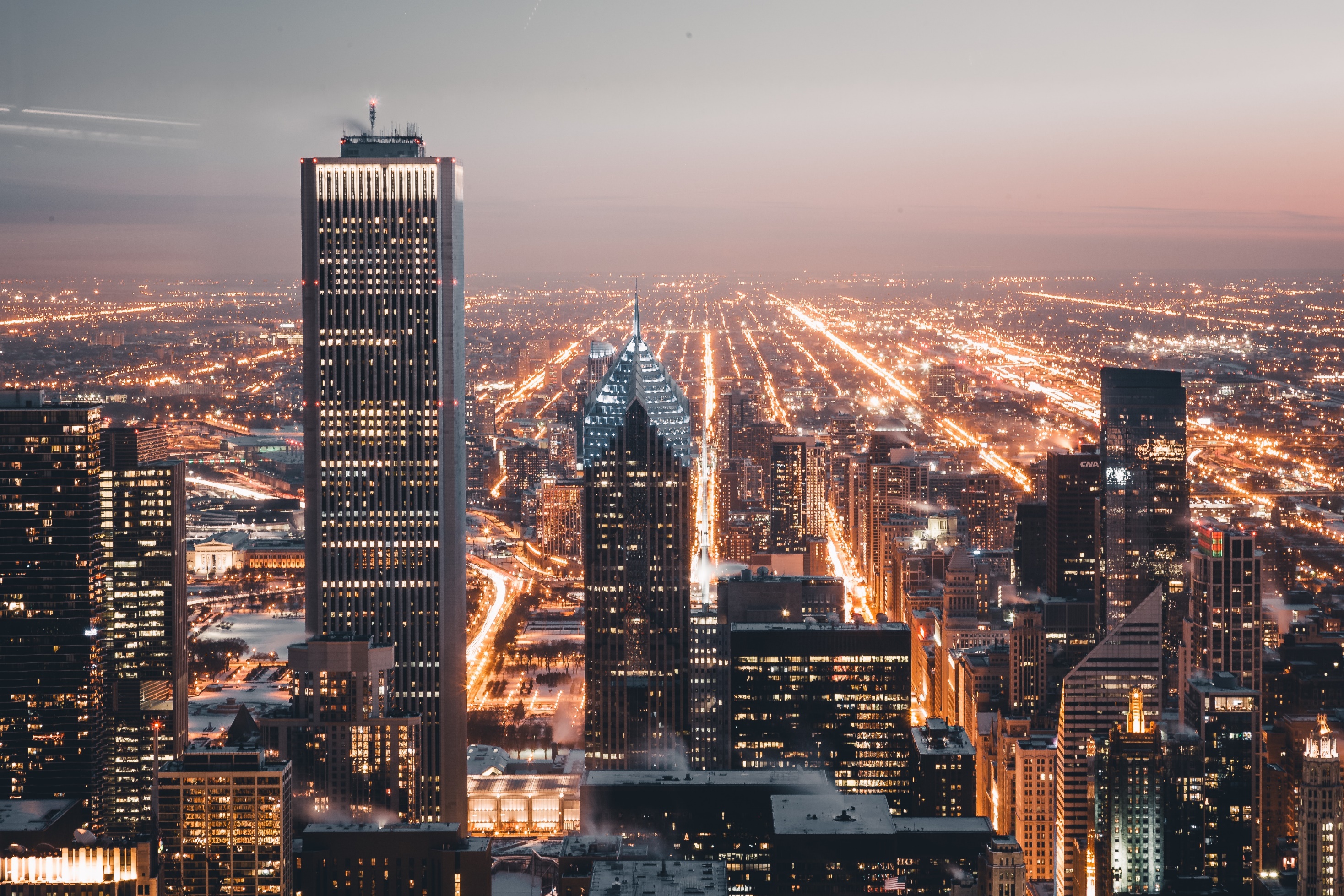 核心业务
标题
标题
标题
标题
标题
标题文字添加
标题文字添加
标题文字添加
标题文字添加
标题文字添加
单击此处键入单击
此处键入文本单击此处
键入文本单击此处
单击此处键入单击
此处键入文本单击此处
键入文本单击此处
单击此处键入单击
此处键入文本单击此处
键入文本单击此处
单击此处键入单击
此处键入文本单击此处
键入文本单击此处
单击此处键入单击
此处键入文本单击此处
键入文本单击此处
BY YUSHEN
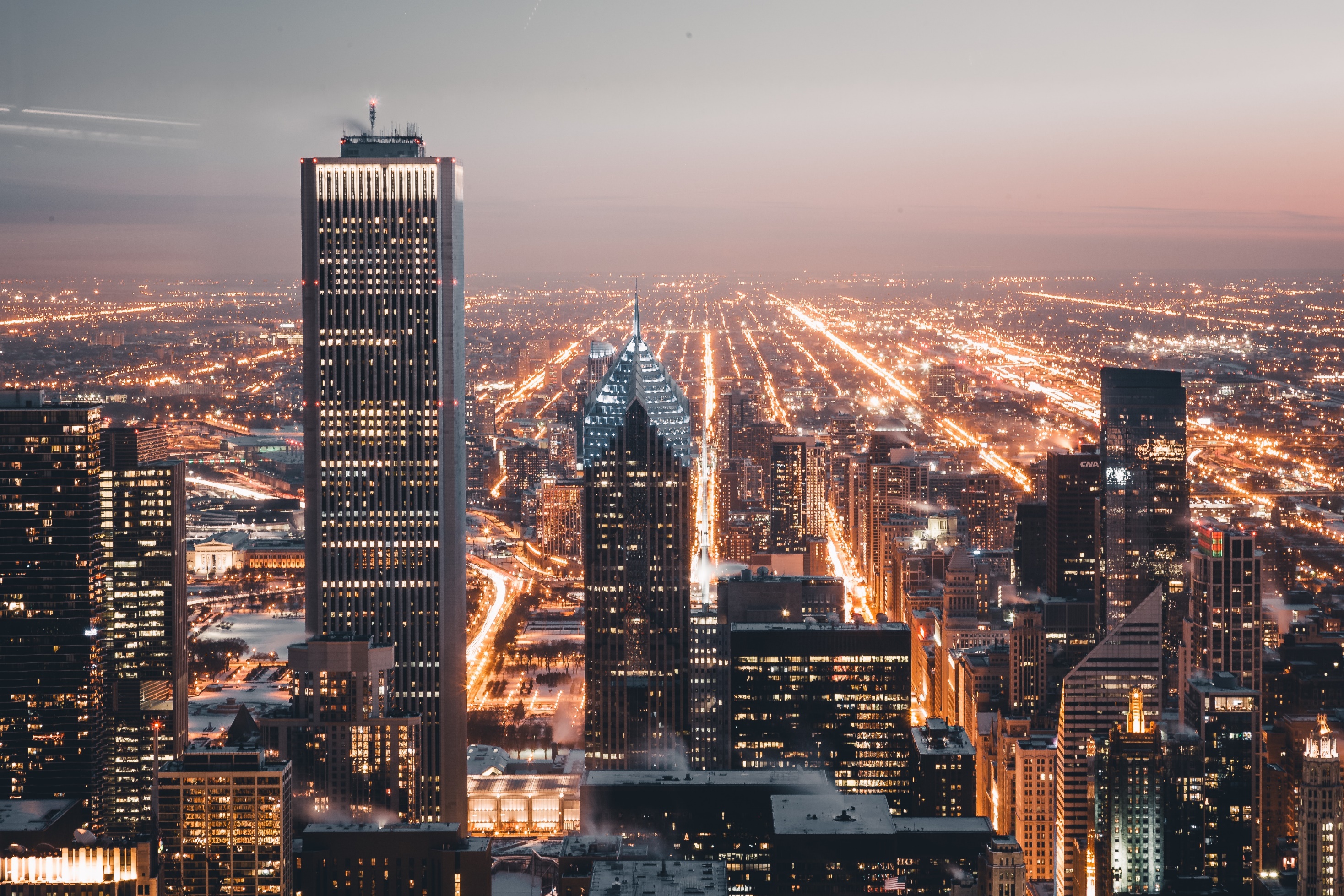 核心业务
标题文字添加
标题文字添加
标题文字添加
标题文字添加
标题文字添加
标题文字添加
单击此处键入单击此处键入文本单击此处键入文本单击此处
单击此处键入单击此处键入文本单击此处键入文本单击此处
单击此处键入单击此处键入文本单击此处键入文本单击此处
单击此处键入单击此处键入文本单击此处键入文本单击此处
单击此处键入单击此处键入文本单击此处键入文本单击此处
单击此处键入单击此处键入文本单击此处键入文本单击此处
BY YUSHEN
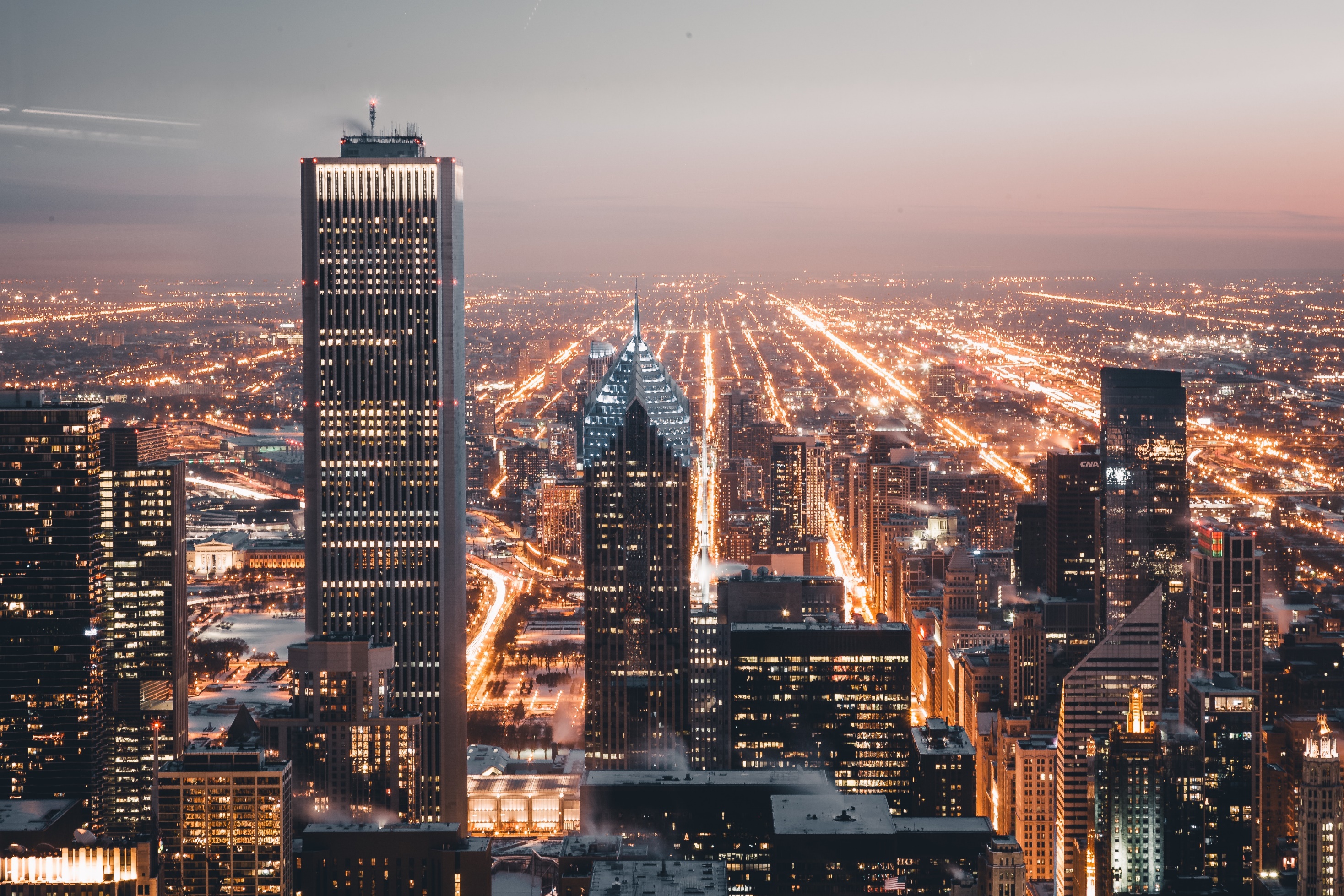 PART 03
财务管理
MANAGEMENT
BY YUSHEN
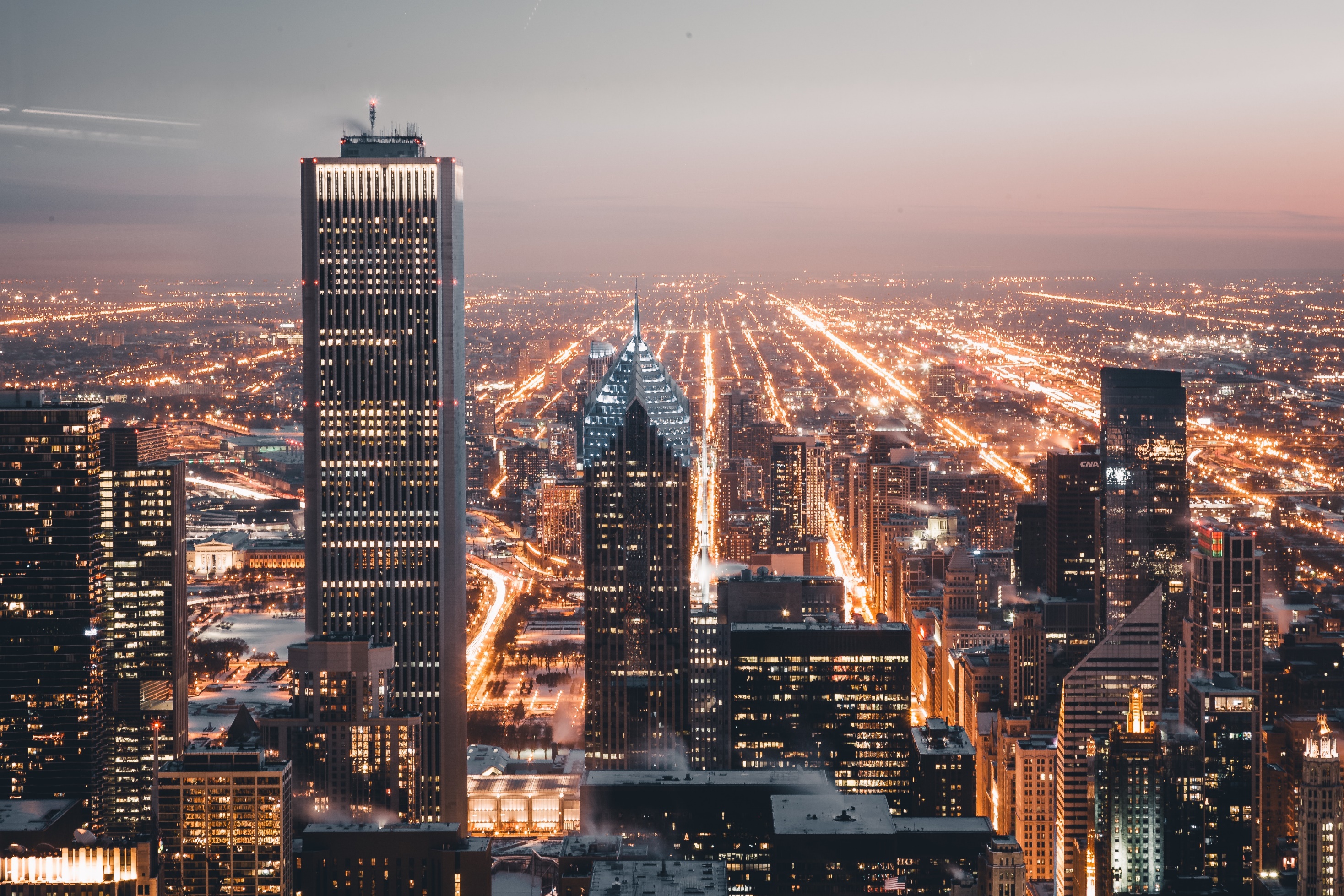 标题文字添加
标题文字添加
请替换文字内容，添加相关标题，修改文字内容，也可以直接复制你的内容到此。
请替换文字内容，添加相关标题，修改文字内容，也可以直接复制你的内容到此。
财务管理
标题文字添加
标题文字添加
请替换文字内容，添加相关标题，修改文字内容，也可以直接复制你的内容到此。
请替换文字内容，添加相关标题，修改文字内容，也可以直接复制你的内容到此。
BY YUSHEN
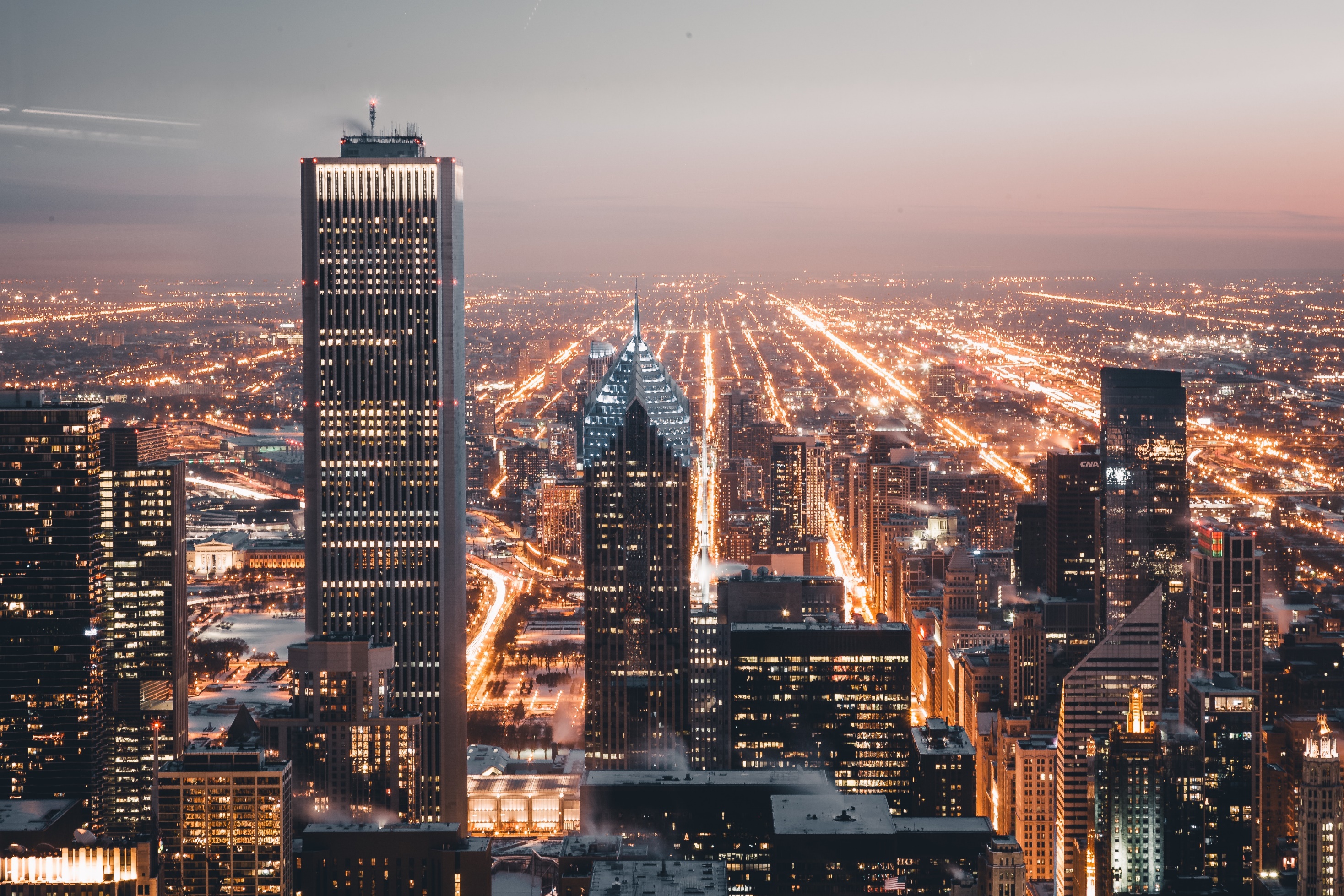 标题文字添加
标题文字添加
业务一
业务二
标题文字添加
标题文字添加
财务管理
标题文字添加
标题文字添加
此处输入具体内容此处输入具体内容此处具体内容此处输入具体内容此处输入具体内容此处此处输入具体内容此处输入具体内容此处具体内容此处输入具体内容此处输入具体内容此处
BY YUSHEN
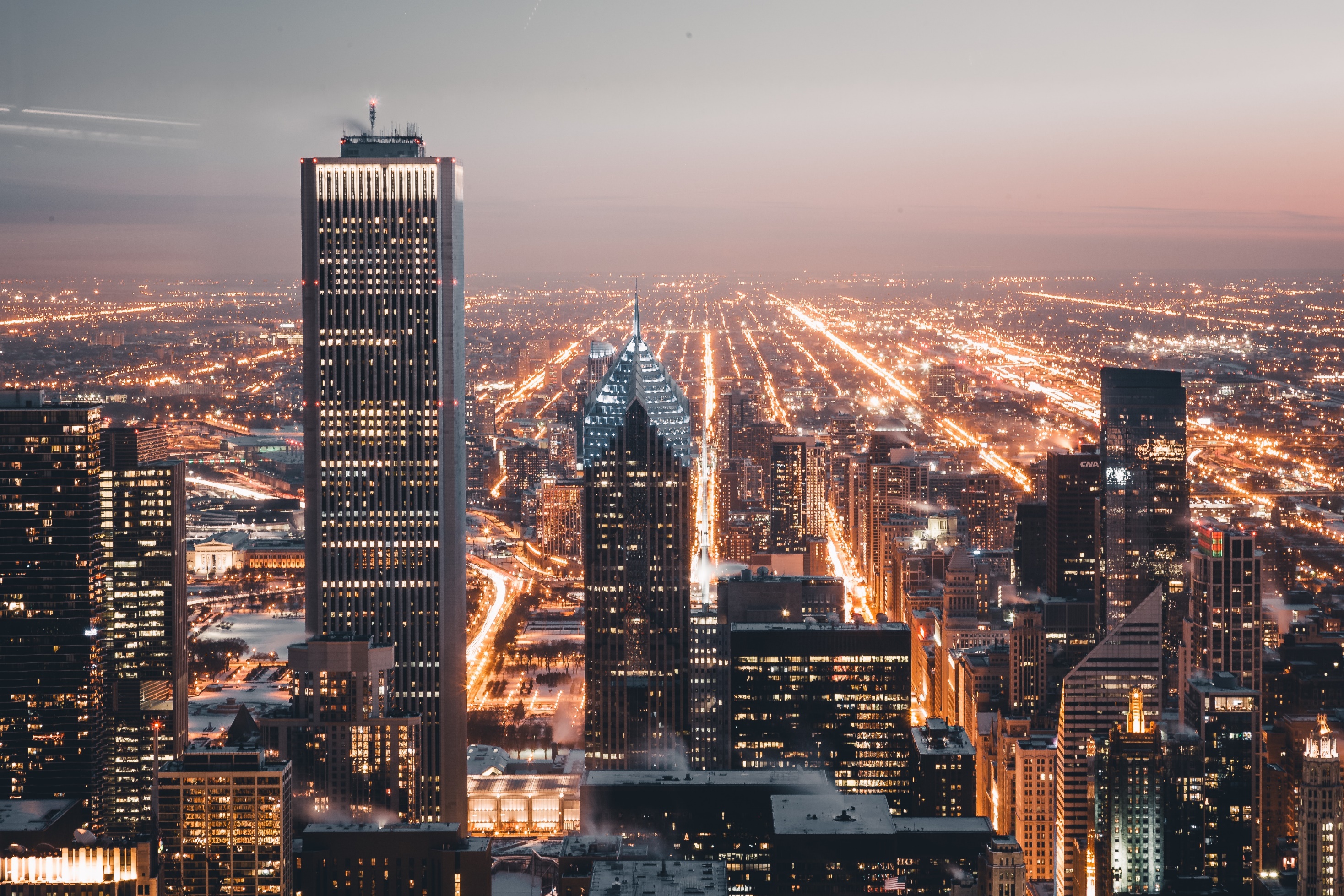 PART 04
项目申报
PROJECT
BY YUSHEN
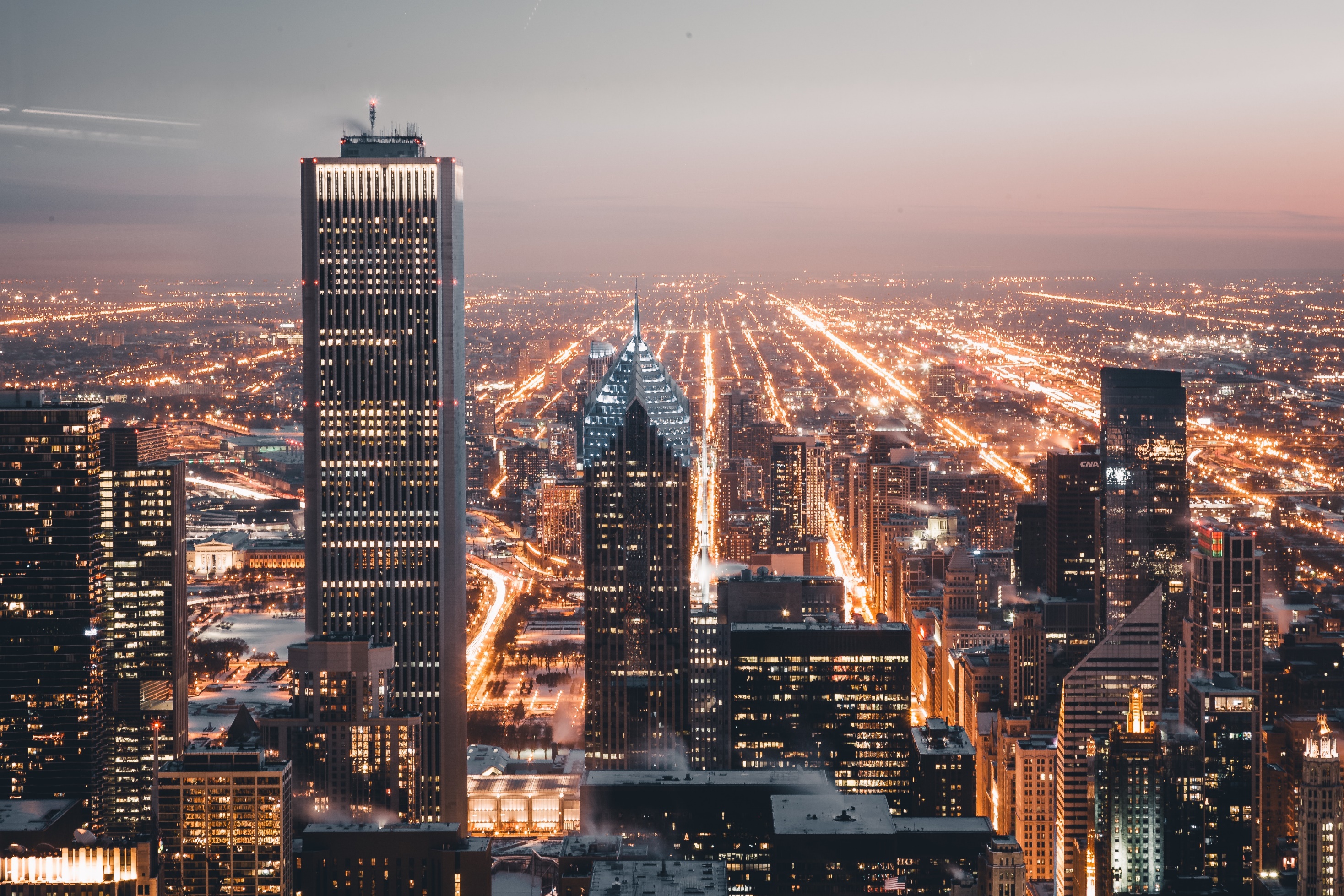 项目申报
标题文字添加
标题文字添加
标题文字添加
单击此处键入单击此处
键入文本单击此处键入文本
单击此处单击入单击
此处键入文本
单击此处键入单击此处
键入文本单击此处键入文本
单击此处单击入单击
此处键入文本
单击此处键入单击此处
键入文本单击此处键入文本
单击此处单击入单击
此处键入文本
BY YUSHEN
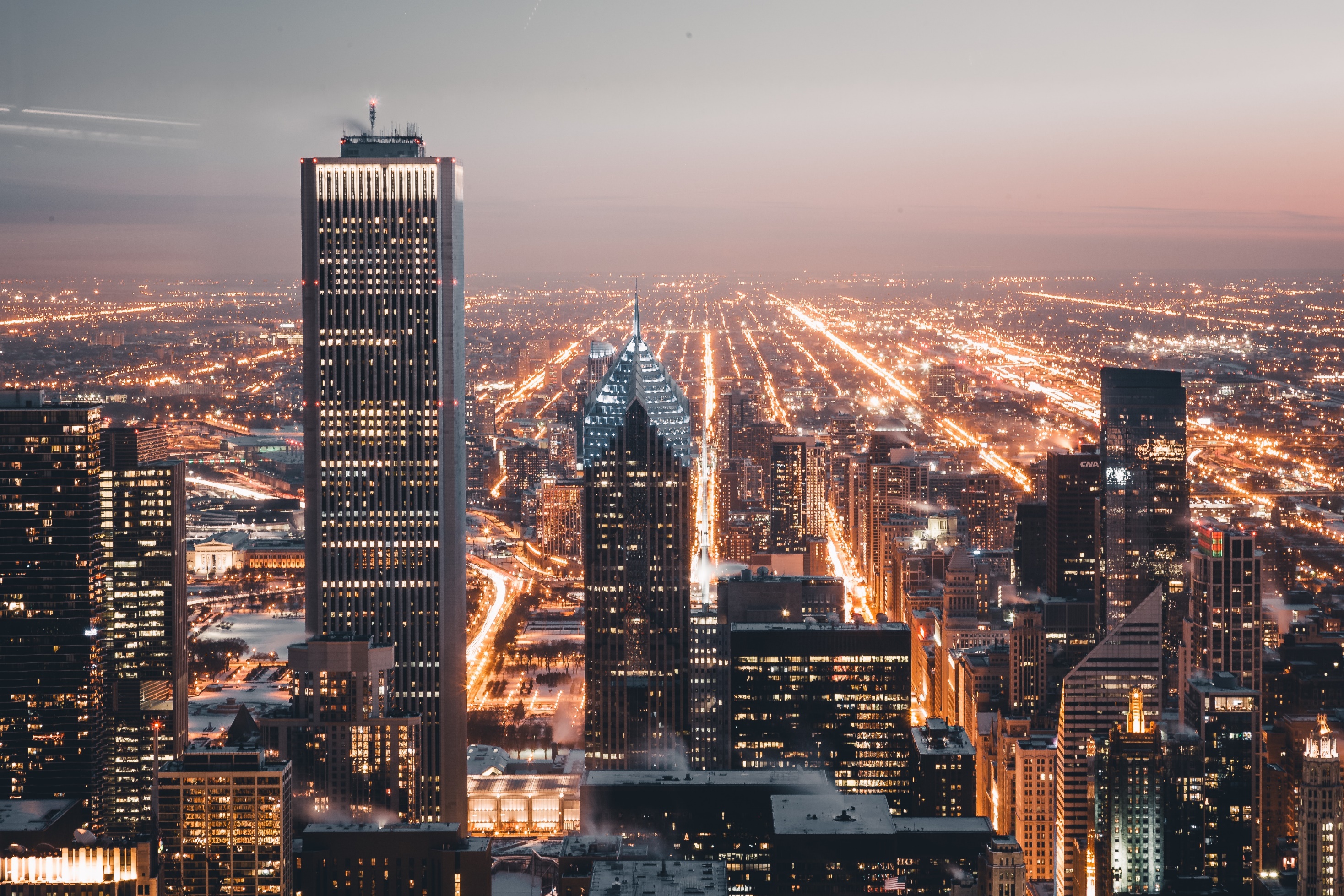 标题文字
标题文字
单击此处编辑内容，建议您在展示时采用微软雅黑字体
单击此处编辑内容，建议您在展示时采用微软雅黑字体
项目申报
标题文字
标题文字
单击此处编辑内容，建议您在展示时采用微软雅黑字体
单击此处编辑内容，建议您在展示时采用微软雅黑字体
YOUR LOGO
BY YUSHEN
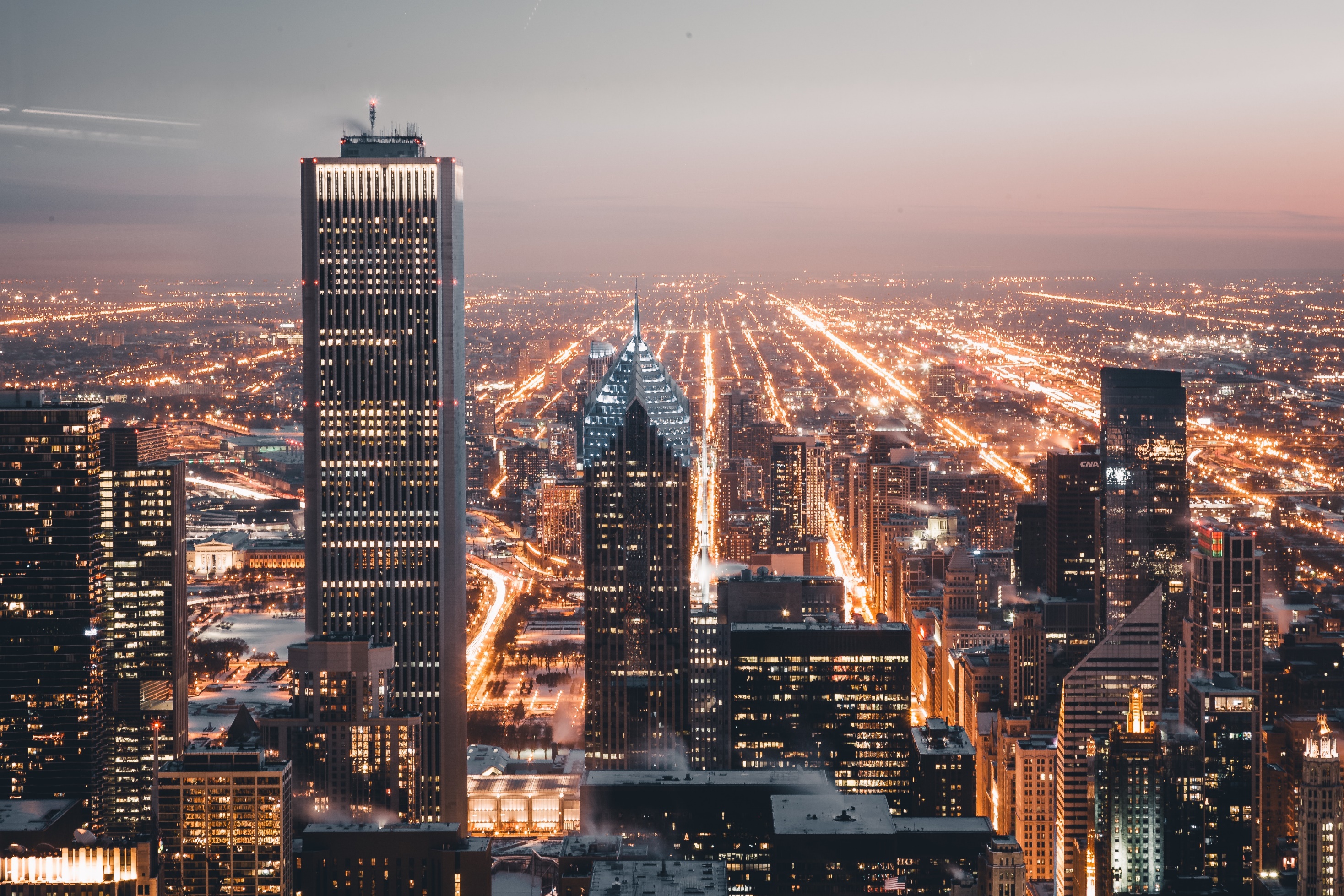 财务专员入职培训
PPT模板
PPT TEMPLATE FOR FINANCIAL SPECIALIST INDUCTION
6x617167sda9@youryouxiang.com
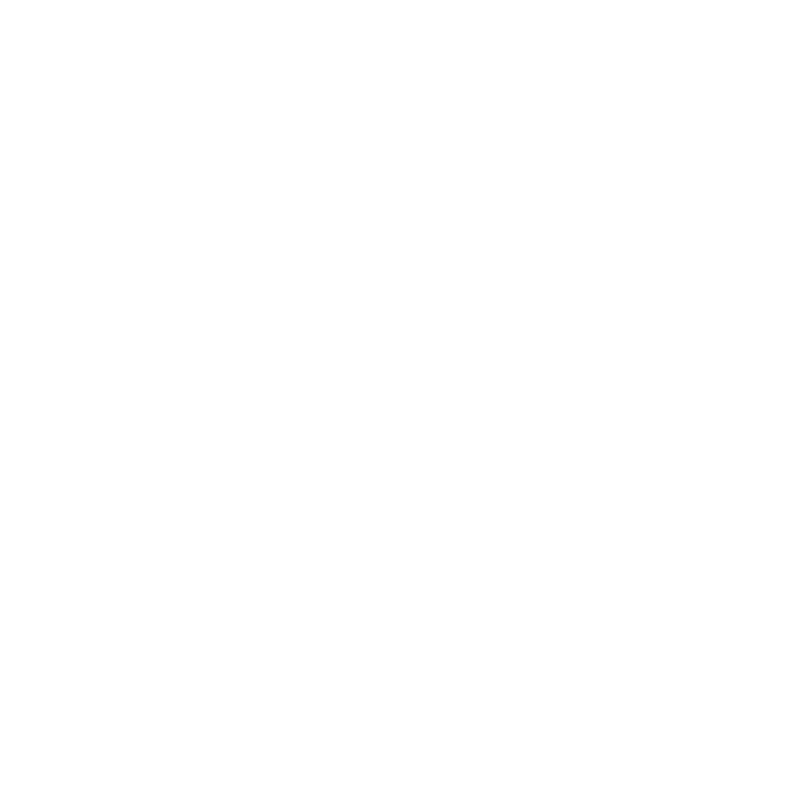 汇报人：PPT营
汇报部门：财务部     汇报时间：20XX.XX.XX
Tel:188xxxx8xxx8
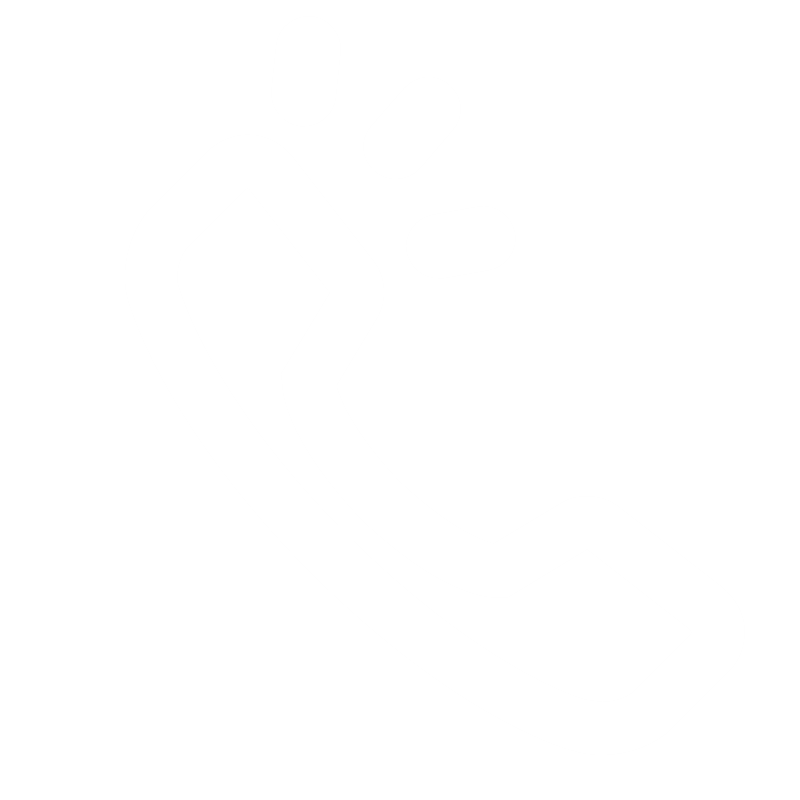 XXXXXXXXXX@.COM
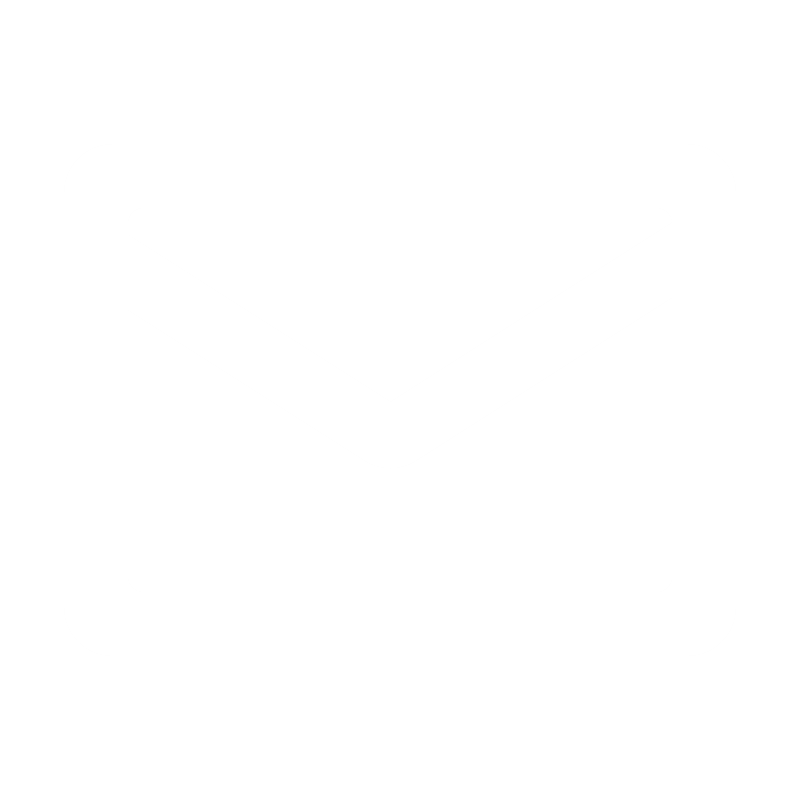 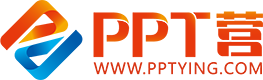 10000+套精品PPT模板全部免费下载
PPT营
www.pptying.com
[Speaker Notes: 模板来自于 https://www.pptying.com    【PPT营】]